COACHELLA VALLEY TRAFFIC SIGNAL SYNCHRONIZATION PROGRAM – PREPARING THE COACHELLA VALLEY FOR A SMART REGION
CONNECTED / AUTONOMOUS VEHICLE (CAV) TECHNOLOGIES
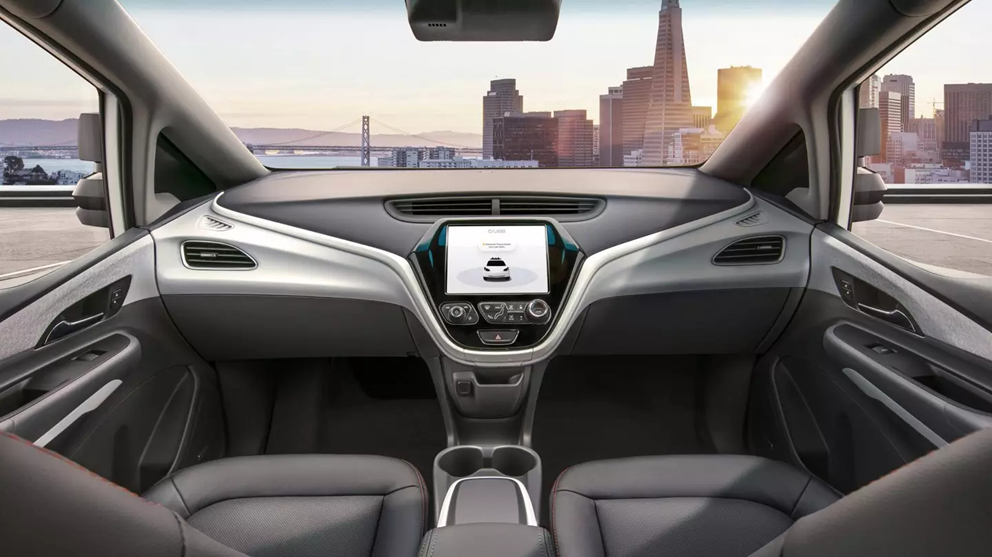 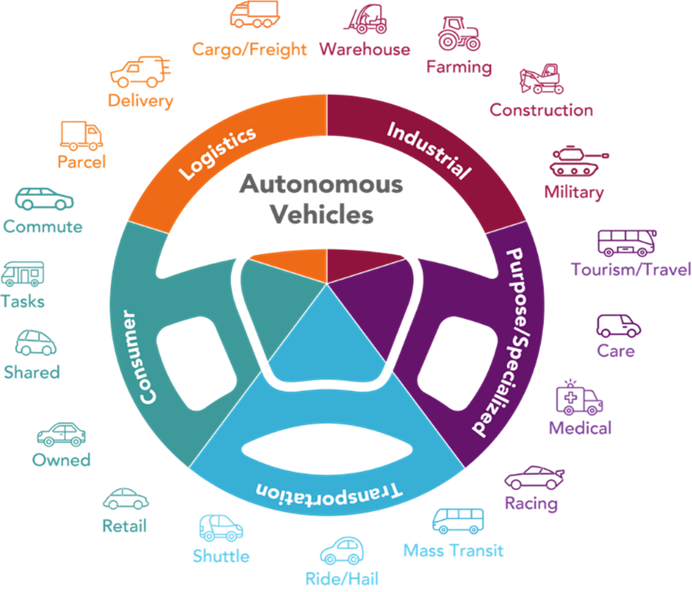 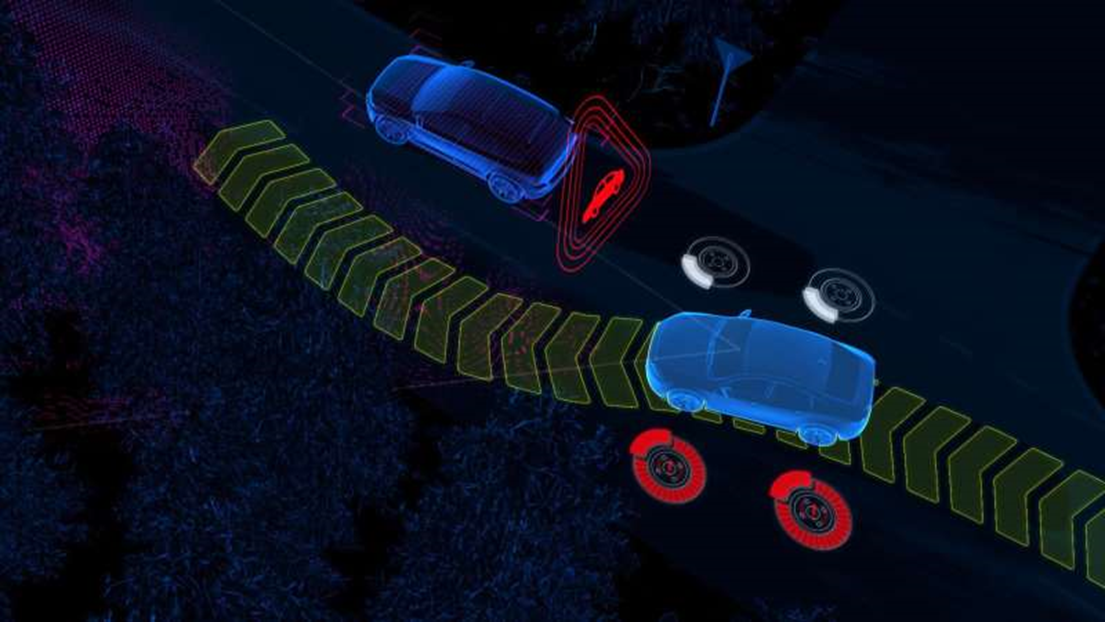 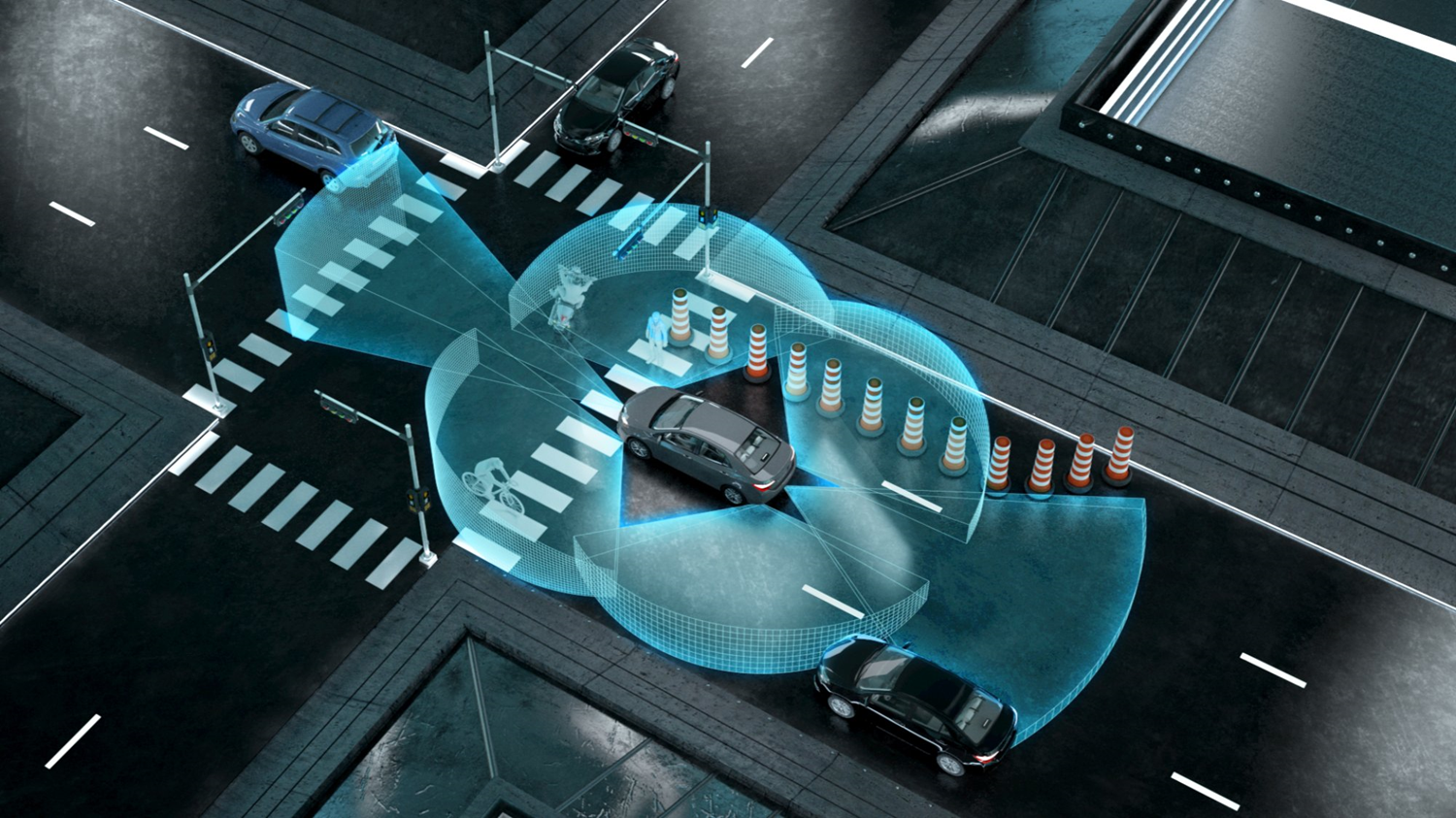 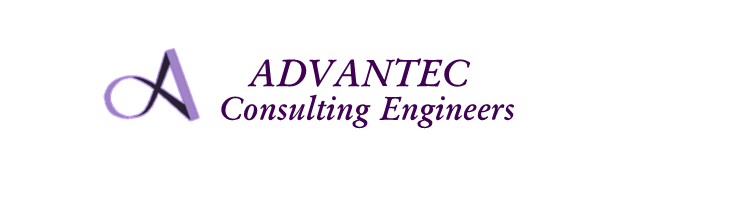 COACHELLA VALLEY TRAFFIC SIGNAL SYNCHRONIZATION PROGRAM – PREPARING THE COACHELLA VALLEY FOR A SMART REGION
CONNECTED / AUTONOMOUS VEHICLE (CAV) TECHNOLOGIES
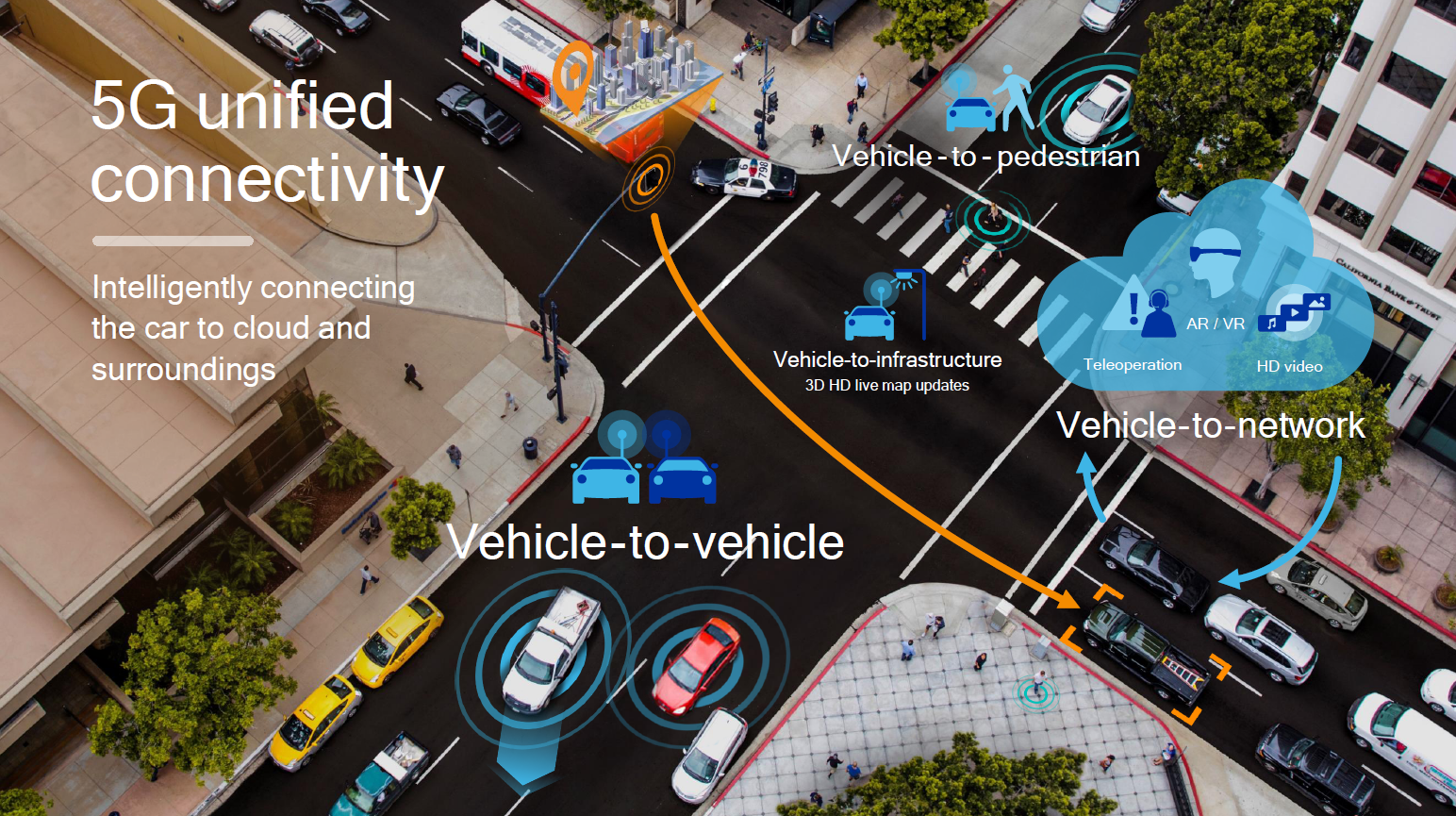 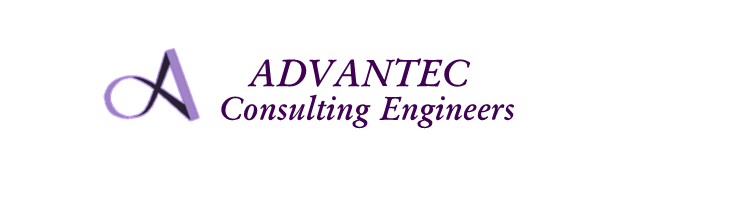 COACHELLA VALLEY TRAFFIC SIGNAL SYNCHRONIZATION PROGRAM – PREPARING THE COACHELLA VALLEY FOR A SMART REGION
CONNECTED / AUTONOMOUS VEHICLE (CAV) TECHNOLOGIES
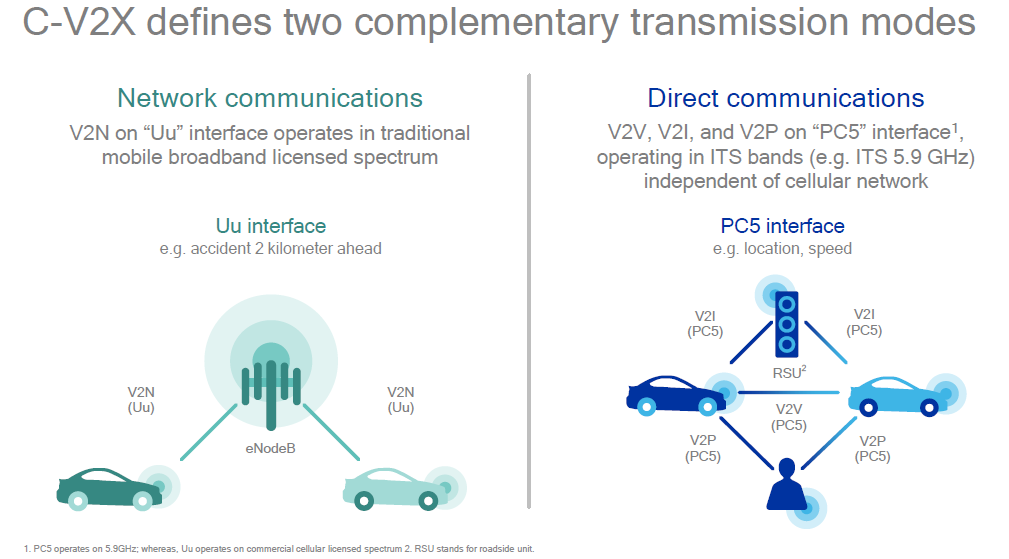 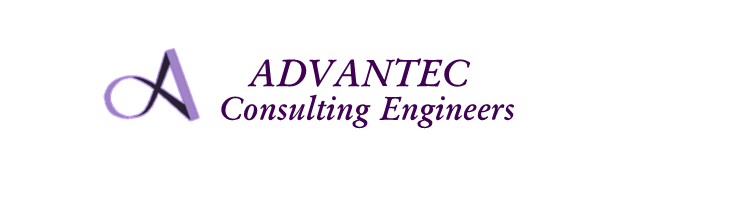 COACHELLA VALLEY TRAFFIC SIGNAL SYNCHRONIZATION PROGRAM – PREPARING THE COACHELLA VALLEY FOR A SMART REGION
CONNECTED / AUTONOMOUS VEHICLE (CAV) TECHNOLOGIES
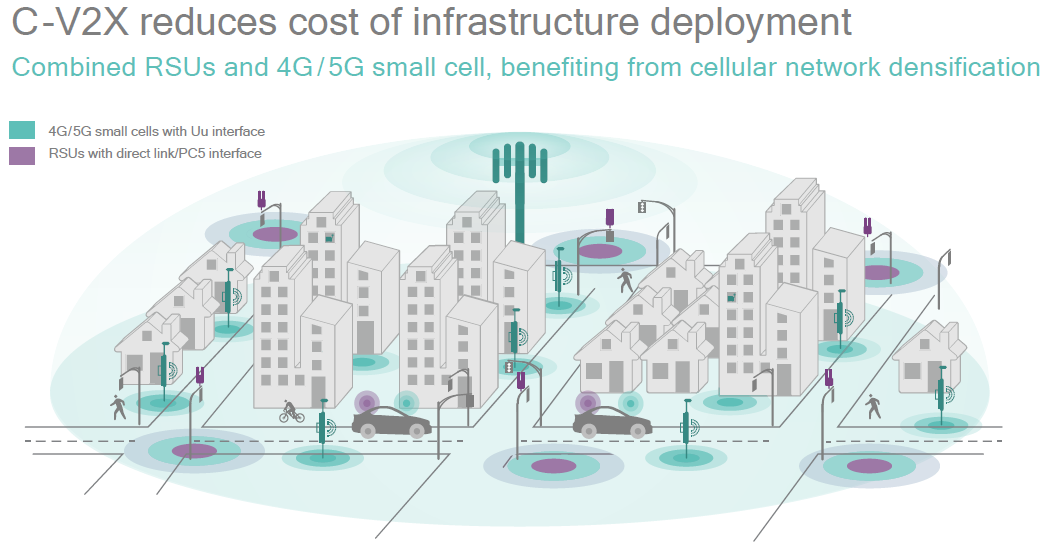 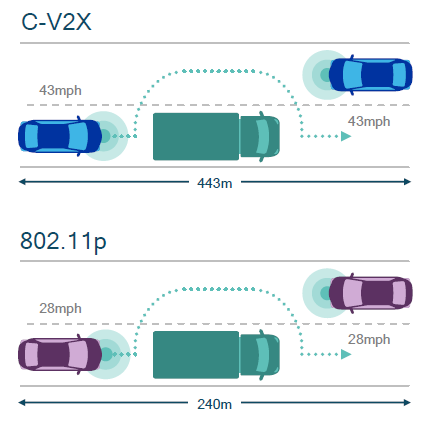 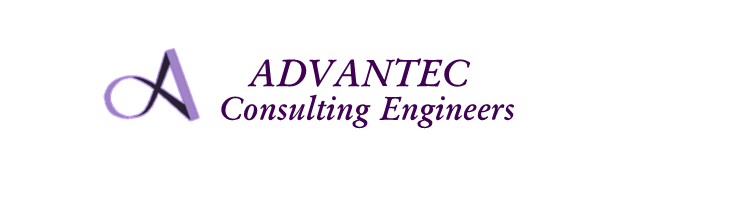